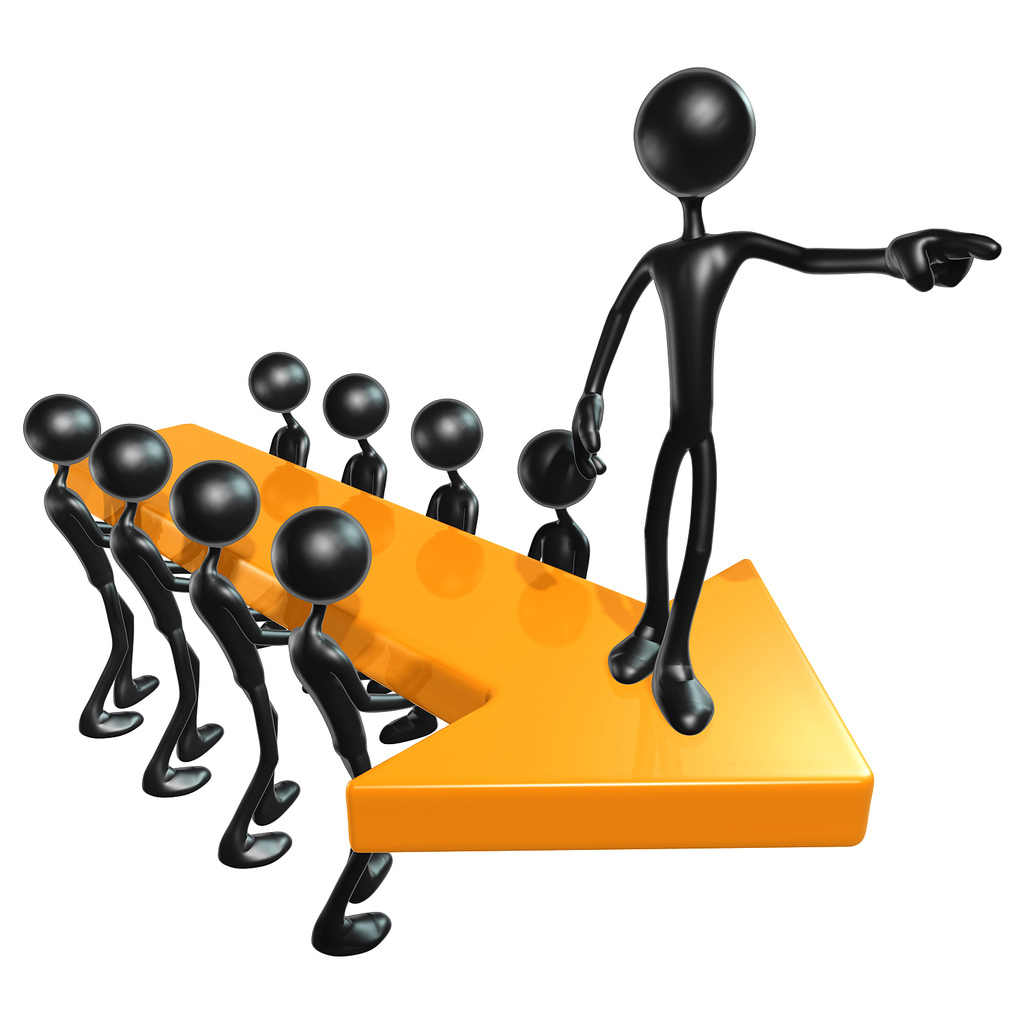 Leadership 32
	Spiritual Warfare	1
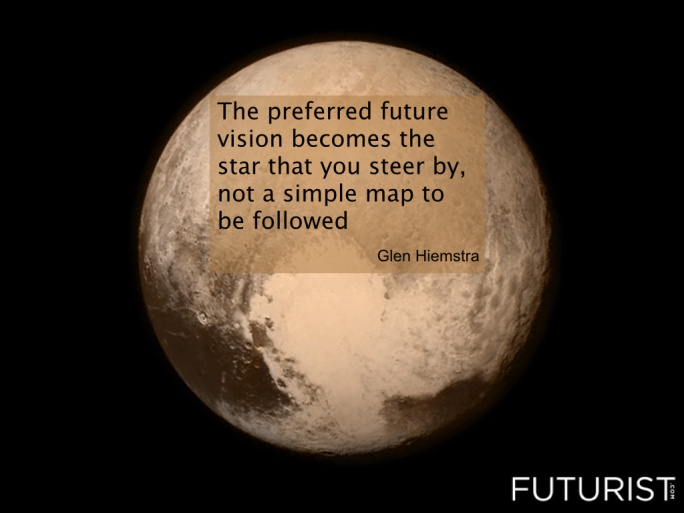 Vision
Culture
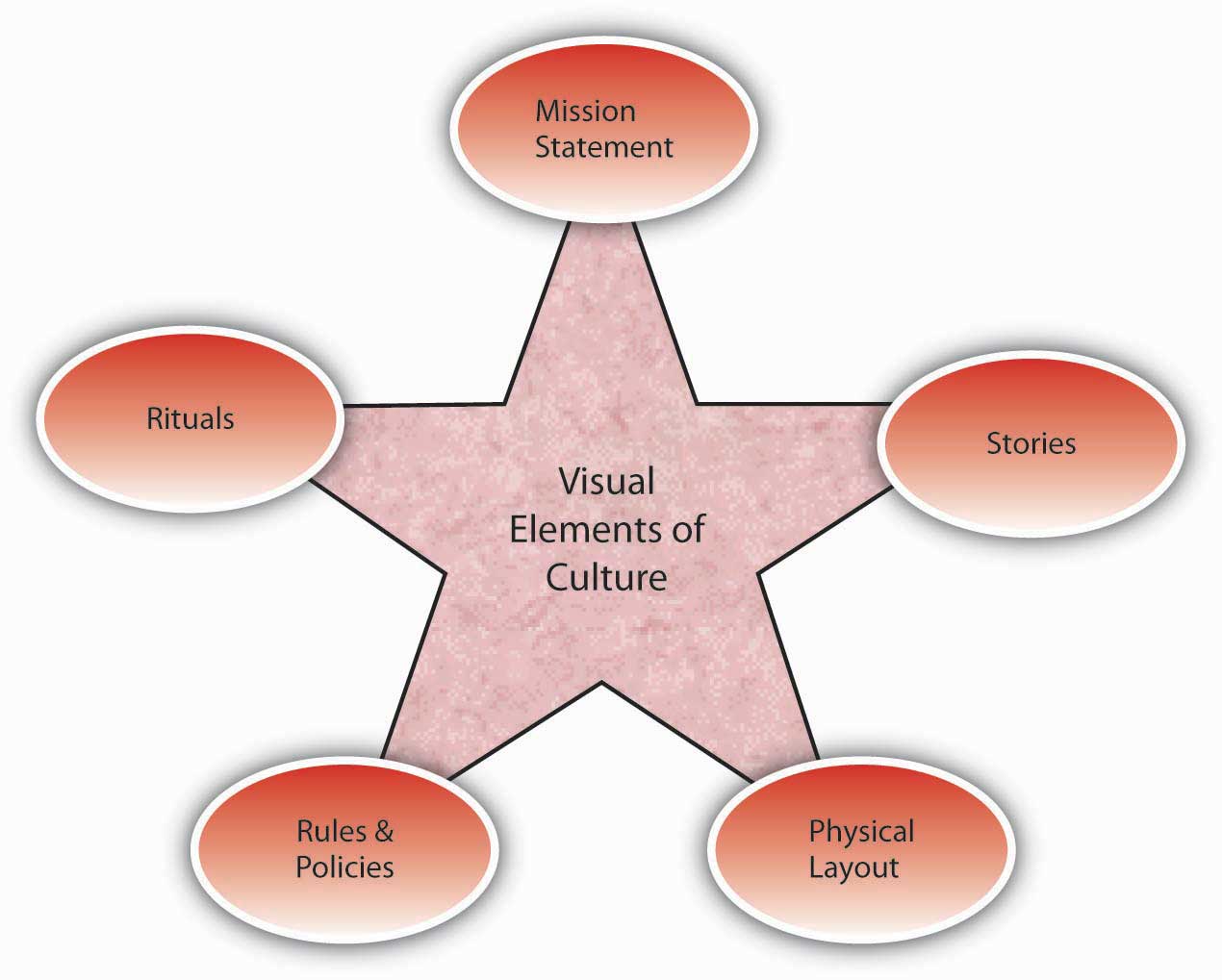 Prayer and Planning
Leader
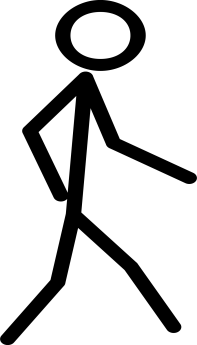 A leader, with all his plusses and minuses, strengths and weaknesses, interacts with a group of people to define the culture (the way things are done here) in order to develop a vision for a preferable future, and then provides the impetus for doing the actions necessary to bring about that future with plans and prayer.
Spiritual Warfare Introduction

	“Screwtape Letters”  C.S. Lewis 
	Reading Ephesians 6:10-18 
	Seminary --- 0
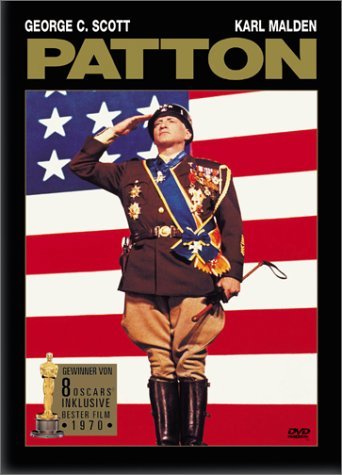 Know Your Enemy

Who Is He? 
	Ezekiel 28:12-17 
	Isaiah 14:12-15 
	Revelation 12:7-9
Know Your Enemy

Who Is He? 
His Names 
	Satan = 
	The Accuser 		Revelation 12:10
	Lucifer (Lightbearer)	Isaiah 14:12
	Angel of Light	2 Corinthians 11:14
	Devil = Slanderer  I Timothy 5:14 
	Deceiver 		Revelation 20:10
The Prince of this World	John 12:31 
Prince of the power of 
	the air 				Ephesians 2:2
God of this age			2 Cor. 4:4 
Murderer and liar 		John 8:44 
The Tempter 				Matthew 4:3 
Roaring Lion 				I Peter 5:8
The Devil was fairly voted out 
And of course, the Devil’s gone. 
But simple folk would like to know 
Who carries his business on?